Effective Mentoring
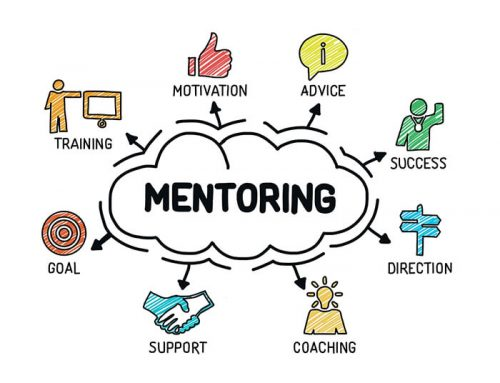 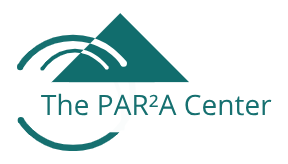 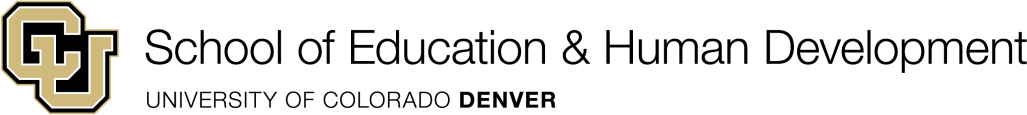 Mentor: “a trusted counselor or guide.” 
Merriam-Webster’s online dictionary
Setting you up for Successful
Research indicates that successful e-portfolio implementation requires that participants:
Clearly understand the purpose and value of constructing a portfolio
Receive comprehensive and well-defined guidelines throughout the process
Have access to a flexible, user-friendly electronic portfolio system
The Need for Support
Participants also require the support of dedicated mentors.

Mentors who are actively engaged in the portfolio process and provide consistent, relevant guidance and feedback are widely recognized as essential to the success of e-portfolio initiatives.
Origins of Mentoring
The word mentor originates from Greek mythology. 
In Homer’s Odyssey, Mentor was a trusted teacher and advisor to Telemachus, the son of Odysseus.

The topic of mentoring was introduced in an earlier learning activity. In this learning activity, we revisit key points to ensure that both the mentor and mentee have a clear understanding of their respective roles.
The Role of the Mentor
The role of a NICE mentor is to provide support, suggestions, and encouragement to the candidate, but not be involved in the actual creation of the portfolio (e.g., writing, editing, submitting materials to).
In the portfolio process, a mentor:
Serves as a facilitator and guide during the construction of the portfolio 
Monitors the mentee’s progress and learning
Offers feedback and encourages further action when appropriate
Provides the guidance and support needed to enable the mentee to successfully complete the portfolio process
Working with a Mentor
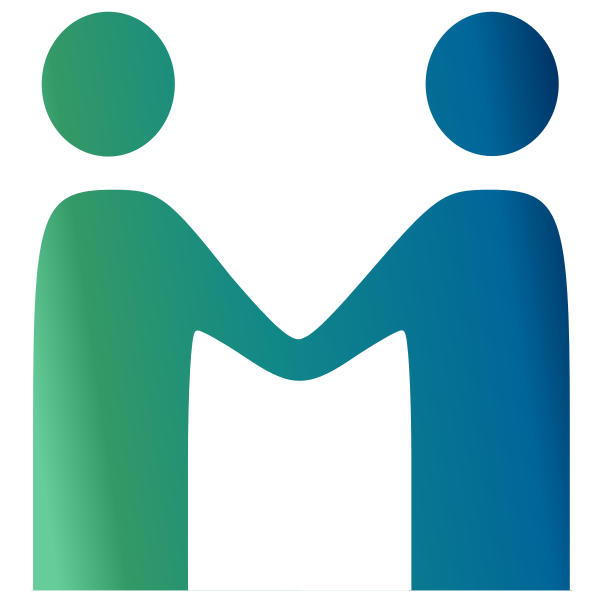 Working With a Mentor
Submitting your portfolio for a microcredential is a meaningful and substantial undertaking—but you won’t be doing it alone.Your mentor will be there to guide and support you every step of the way. Here are a few key ways they can assist:
Engage in thoughtful discussions and provide encouragement as you explore the NICE materials and CEC standards
Help you clarify your goals and develop a realistic, achievable timeline
Offer ongoing feedback on your artifacts, highlighting strengths and suggesting areas for improvement
Review and provide input on your “About Me” section to ensure it reflects your voice and vision
Working With a Mentor (cont.)
Establish clear methods of communication with your mentor—such as phone calls, Skype, Google Hangouts, or in-person meetings.
At a minimum, mentors are required to meet with candidates at least three times, totaling a minimum of six hours of mentoring.
The next few slides outline the roles and responsibilities of both candidates and mentors to help you build a strong and effective working relationship. Review the handout Candidate-Mentor Relationship for further detail.
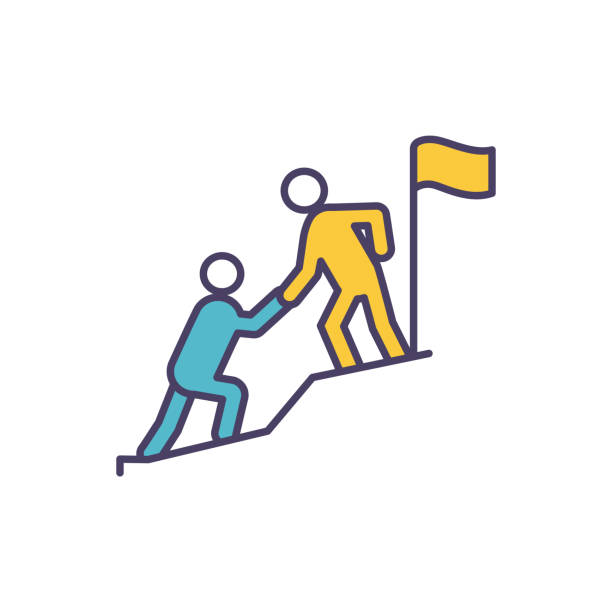 The Role of the Mentor (cont.)
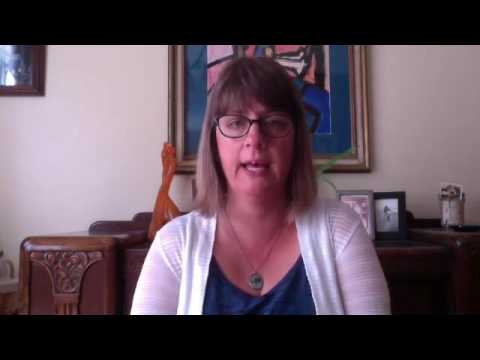 Julie Maier, Educational Specialist for California Deafblind Services, describes the role of a mentor in the NICE process.
Getting Started with Your Mentor
Now that you have a basic understanding of the roles and responsibilities of both the mentor and candidate, it's time to complete two important forms:
Candidate Information Form 
Mentor Information Form

These forms are designed to support clear communication and help build a strong, collaborative relationship between you and your mentor.
Mentor DOs
Accept your mentee as a fellow professional.
Respond to communications in a timely manner.
Discuss e-portfolio tasks and scoring rubrics clearly.
Provide feedback focused on selecting the strongest documentation to demonstrate competency achievement.
Respect diversity -remember that you and your mentee may have different backgrounds and perspectives.
Ask probing questions about the mentee’s responses and artifacts without directly writing or editing their work.
Use open-ended questions to foster meaningful dialogue and reflection.
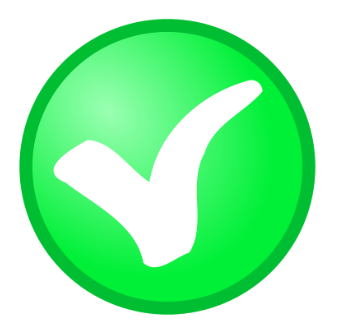 Ask Open-Ended Questions
A key strategy for encouraging reflective thinking is to ask thoughtful questions. Consider prompts such as:
How do you think the activity went?
In what ways did the student meet or not meet their learning goals?
How do you know?
How might you follow up on this activity?
Individualized Approach
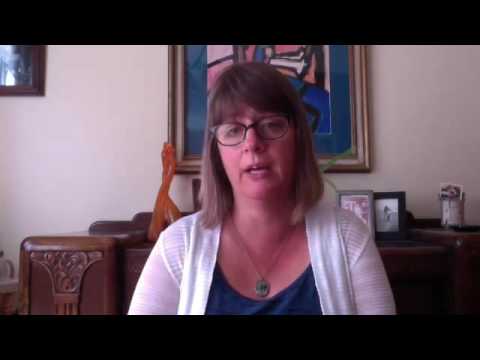 Julie talks about the importance of recognizing the uniqueness of each intervener.
Mentor DON’Ts
Do not provide feedback that includes specific alternative responses.
Do not direct candidates on which artifacts to select for submission.
Do not edit a mentee’s documentation or e-portfolio content directly.
Do not upload documentation into the e-portfolio on the candidate’s behalf.
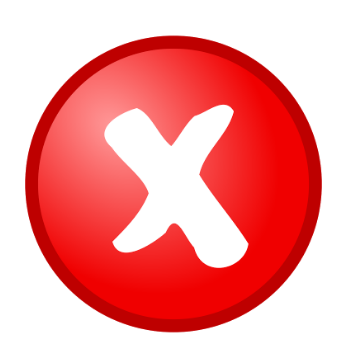 Mentor Expectations
Commit to a minimum of three meetings with the candidate, providing at least six hours of support and feedback in total.
Review the candidate’s “About Me” section and portfolio artifacts thoroughly.
Provide timely, constructive feedback on the candidate’s progress and materials.
If any concerns or questions arise regarding the mentor role or the mentoring relationship, promptly communicate with the State Deaf-Blind Project, university partner, or PAR²A Center.
Mentor Expectations (cont.)
Be a positive and encouraging source of support.
Maintain balanced communication that is friendly, respectful, and professional.
Practice active listening, paying close attention to any issues or concerns.
Regularly check in by asking, “What are your thoughts about this process and our work together? Is it working for you?”
The Effective Mentor
Effective mentors are: 
Active listeners who genuinely engage with their mentees
Readily available and responsive to their mentees' needs
Genuinely invested in building a strong mentoring relationship
Knowledgeable about the mentee’s strengths, growth areas, and potential
Skilled at motivating mentees to set goals and challenge themselves appropriately






Source: Ramani, Gruppen, & Kachur, 2006
The Effective Mentor (cont.)
Effective mentors: 
Provide both positive feedback and constructive criticism rather than negative feedback
Balance encouragement with appropriate levels of challenge
Demonstrate respect for cultural, gender, and generational differences
Maintain confidentiality and uphold trust
Establish and respect professional boundaries
Regularly check in with mentees to ensure their needs are being met
  





Source: Ramani, Gruppen, & Kachur, 2006
Building Relationships
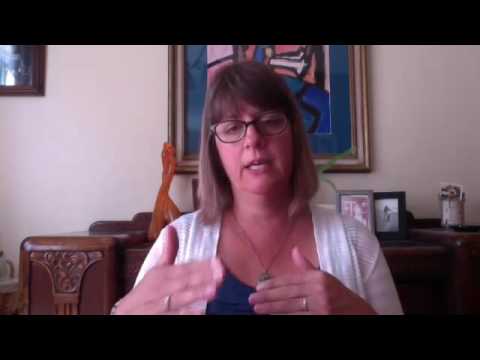 Verification of Mentorship
Before submitting the portfolio, candidates must complete the Review Recommendation Form to certify that they have received mentorship.
This form also requires the mentor to confirm that they have supported the candidate’s portfolio development in alignment with the ethical guidelines of their role.
You’ll explore this process in more detail in Learning Activity 4: Portfolio Submission and Review.
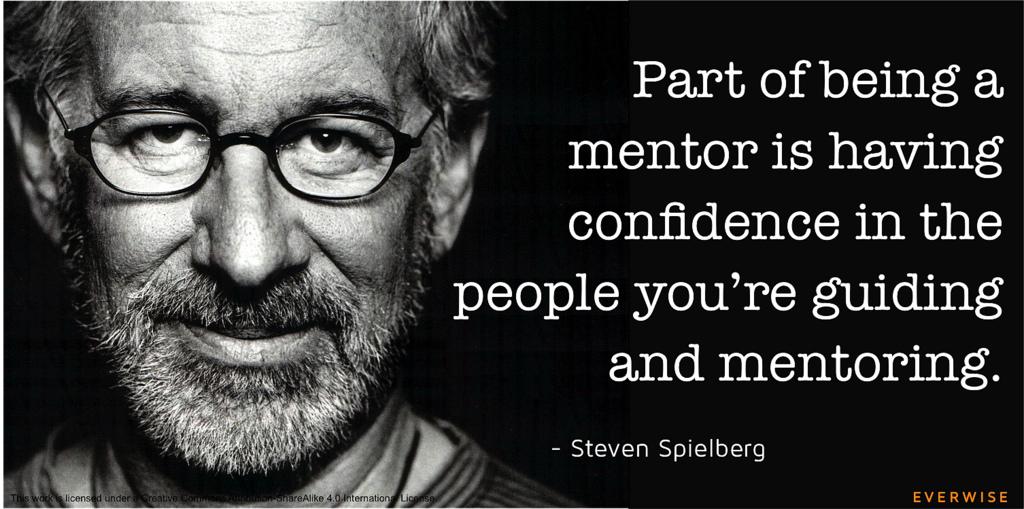 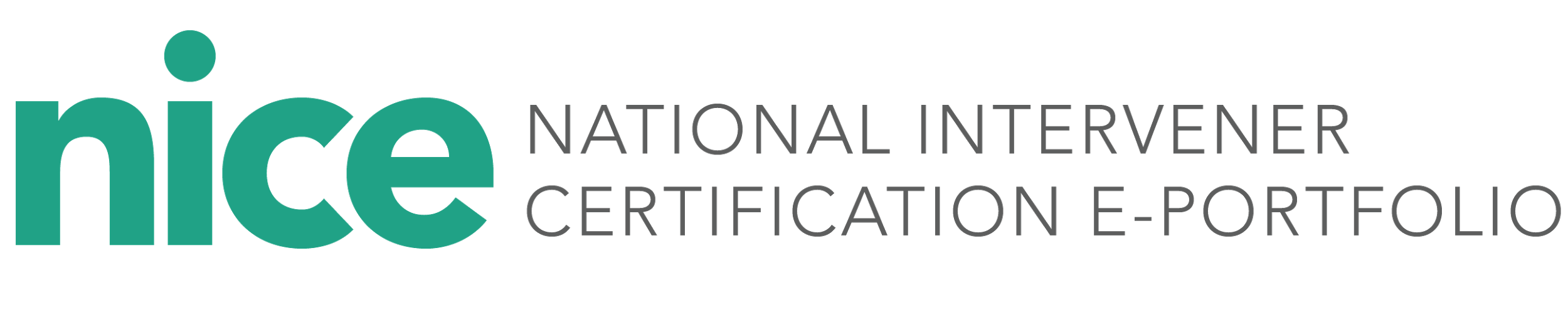 For more information on Intervener Microcredentials and NICE certification, contact Dr. Ritu Chopra at the PAR2A Center

Ritu.Chopra@ucdenver.edu
https://paracenter.org/





Adapted from NICE Training Materials, 2017–2024. U.S. Department of Education Grant #H326T180026
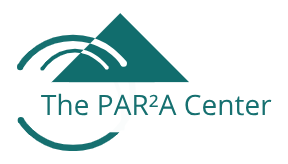 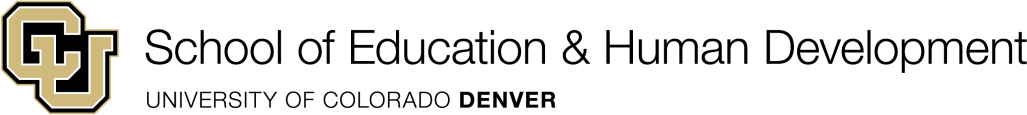